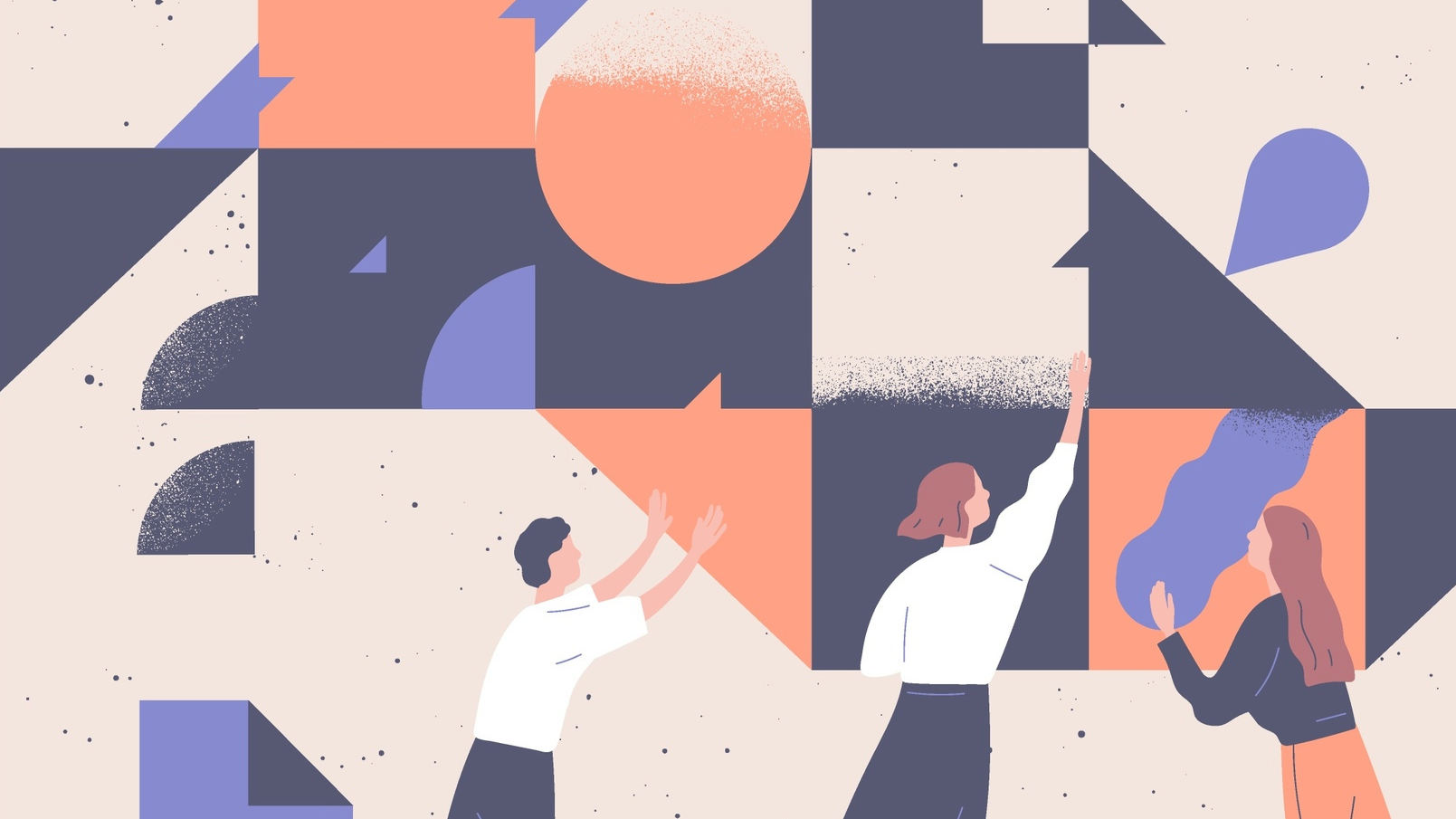 Employer Practices – Community of Practice 
Series 2: Future Proofing Your Organization
Session 3: Telling your impact story
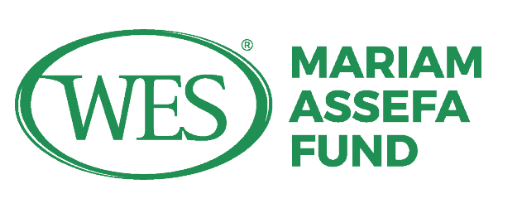 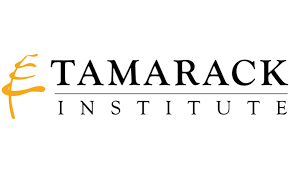 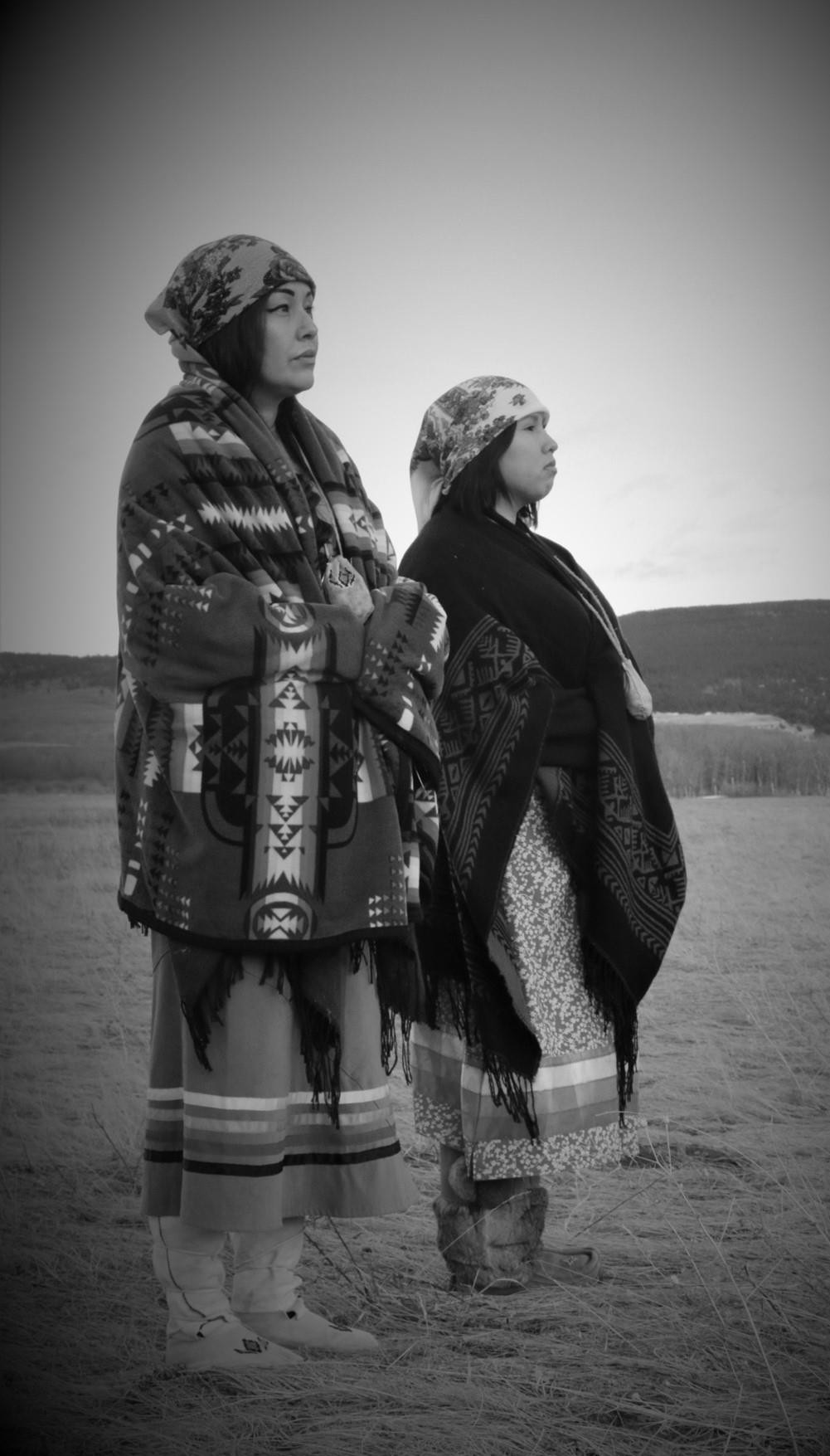 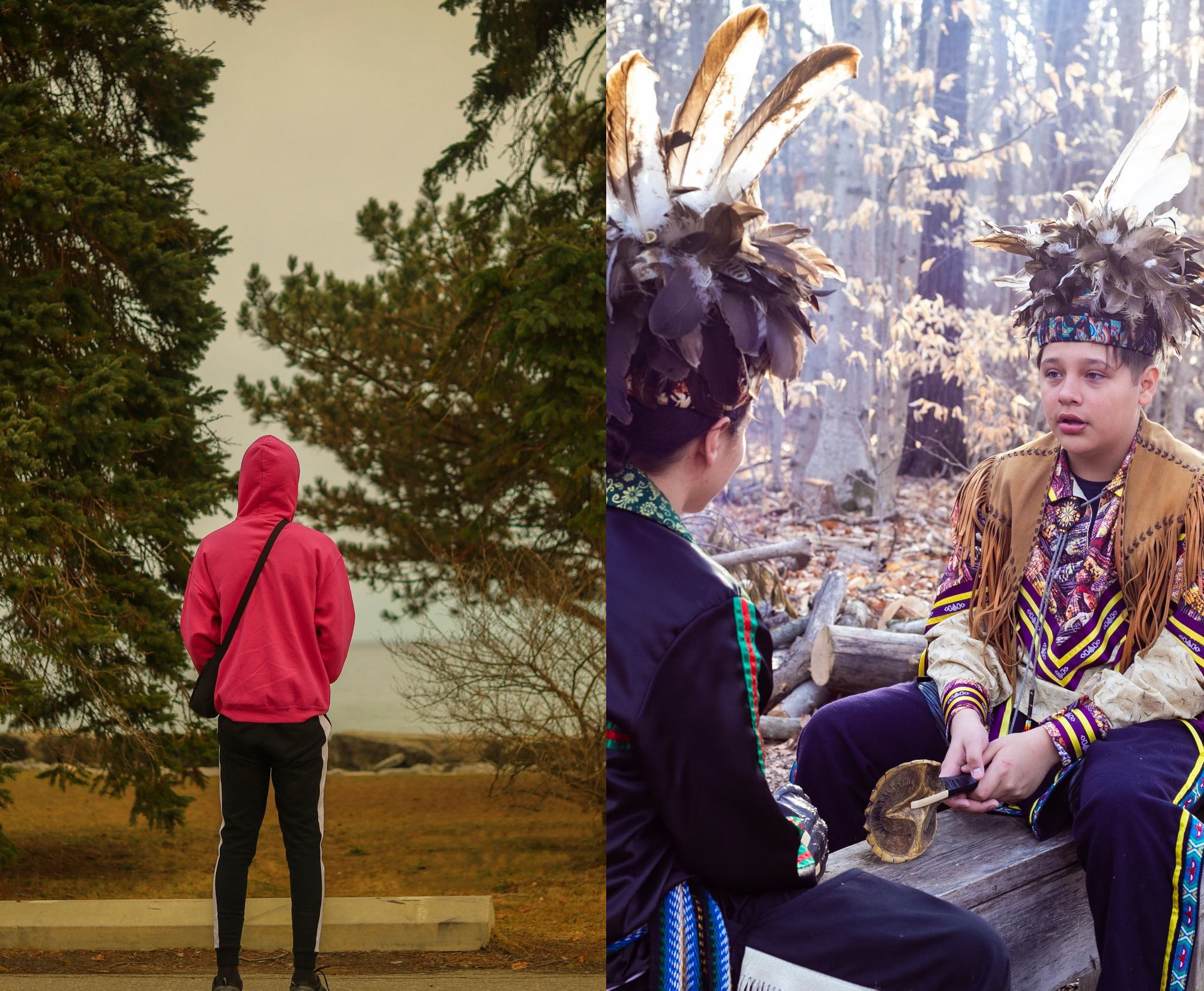 Gratitude and Commitment
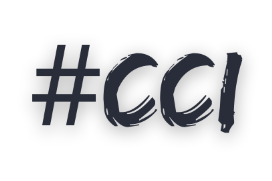 By Chataya Holy Singer
By Jeena Leigh Hill
By Rutendo Sanganza
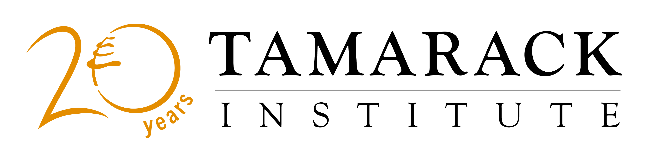 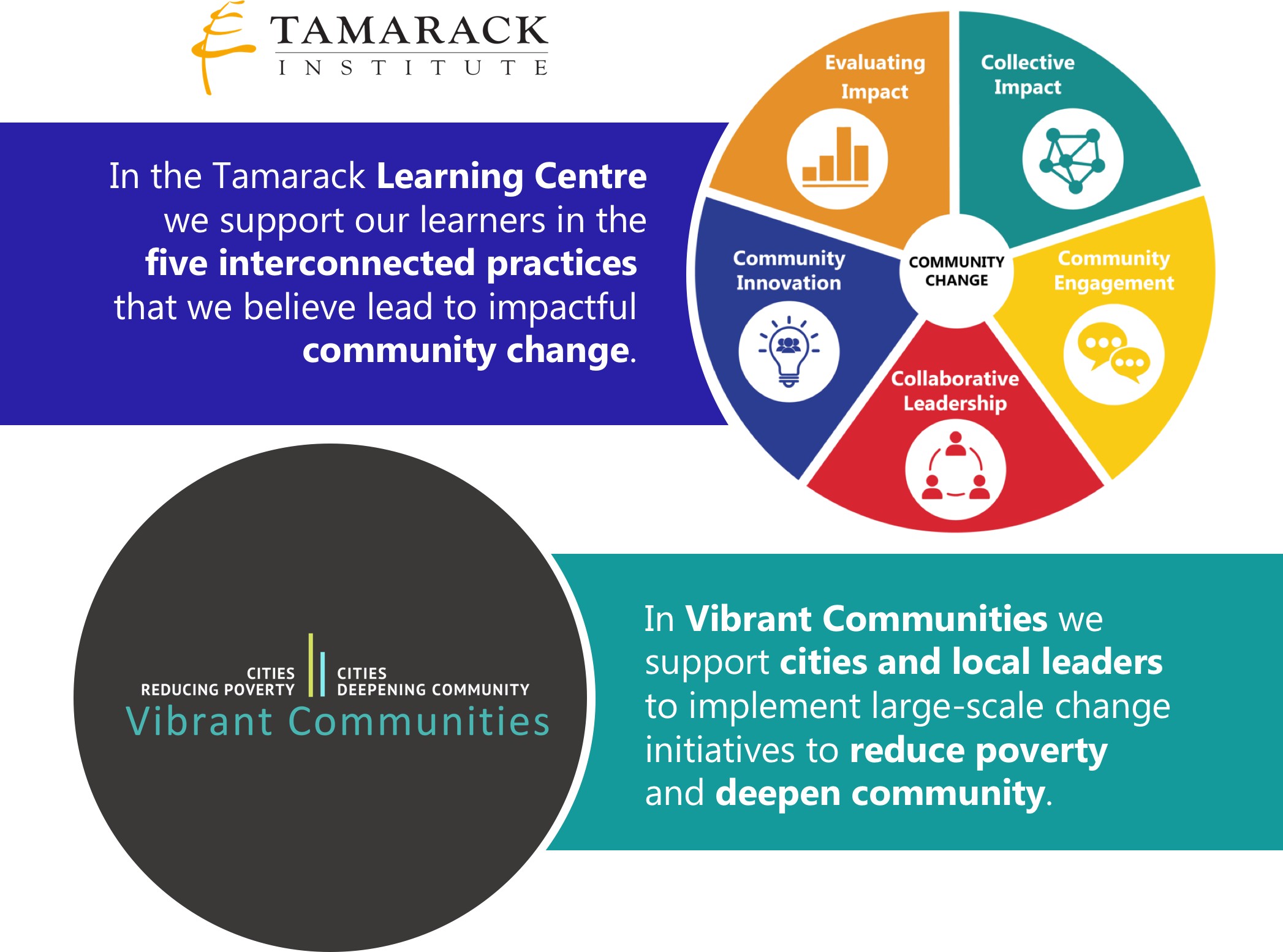 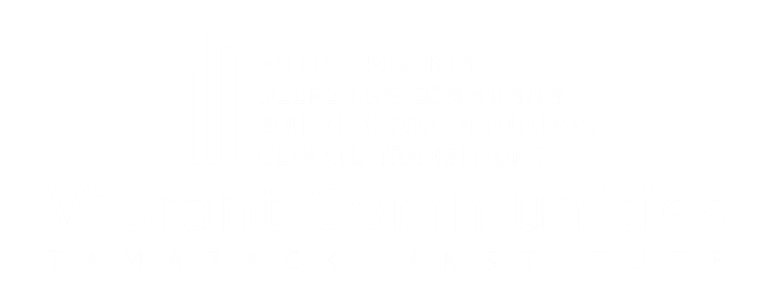 In Vibrant Communities, we support cities and local leaders to implement large-scale change initiatives to reduce poverty, deepen community, build youth futures and address climate transitions.
Session 1: How to Navigate your theory of change in a shifting employment space October 4, 2023
1:00 – 2:00 pm EST
Session 3:Telling Your Impact Story 
April 27, 2023
Session 2: Evaluating Your Impact 
October 25, 2023
1:00 – 2:00 pm EST
Workforce Transitions - Employer Practices Community of Practice
Register Here for Individual Community of Practice Calls or the Whole Series
Session 3: What does your organization do to tell your impact story?
Getting to Know Each Other 

Introduce yourself
Introduce your organization
Session 3: Telling your impact story 
Agenda for Today
Welcome, Land Acknowledgement and Setting the Context for the Session – 10 Minutes 
Setting the context: Telling your impact story.  
	Crystal Kalaitzakis, The Momentum Centre – 15 Minutes 
Question and Conversations – 30 minutes 
Next Session in the Series  – Thank you and evaluation – 5 minutes
Community of Practice
A community of practice (CoP) is a group of people who share a common concern, a set of problems, or an interest in a topic and who come together to fulfill both individual and group goals. 

Communities of practice often focus on sharing best practices and creating new knowledge to advance a domain of professional practice. Interaction on an ongoing basis is an important part of this. 

The Employer Practices - Community of Practice will be a web-based collaborative environment to communicate, connect and conduct community activities.
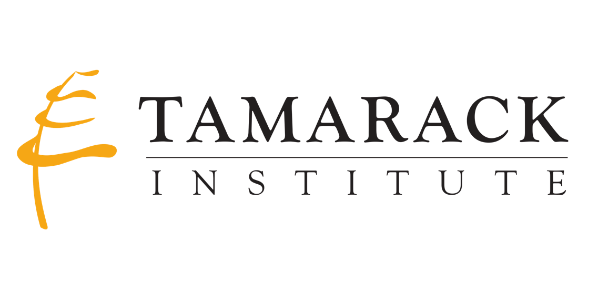 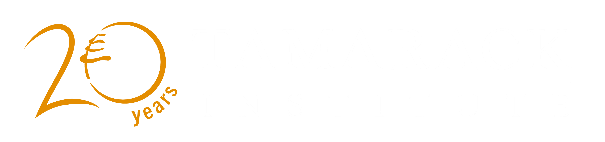 Session 1: How to Navigate your theory of change in a shifting employment space October 4, 2023
1:00 – 2:00 pm EST
Session 3:Telling Your Impact Story 
November 15, 2023
1:00 – 2:00 pm EST
Session 2: Evaluating Your Impact 
October 25, 2023
1:00 – 2:00 pm EST
Workforce Transitions - Employer Practices Community of Practice
Register Here for Individual Community of Practice Calls or the Whole Series
Employer Practices - Co-Design Team
The Employer Practices Community of Practice Co-Design Team
 
Bassel Ramli – Jump Start Refugee 
Crystal Kalaitzakis – The Momentum Centre 
Tom Strong -  The National Fund for Workforce Solutions 
Carolyn Yang -TechEquity Collaborative 
Rochelle T. Cooks – The Welcoming Center
Kannyka Pouk – Centre for South-East Asians 
Abdulla Daoud – The Refugee Centre
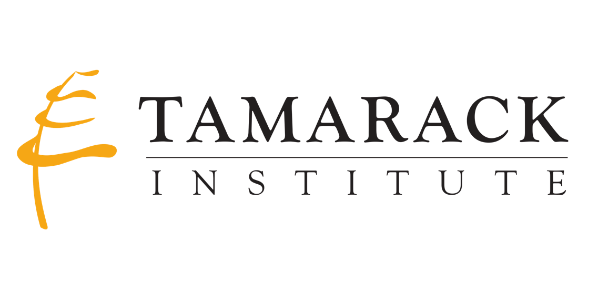 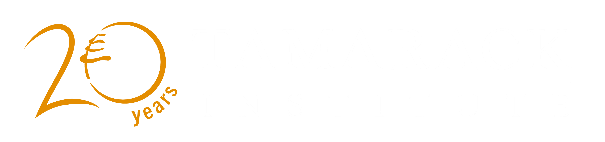 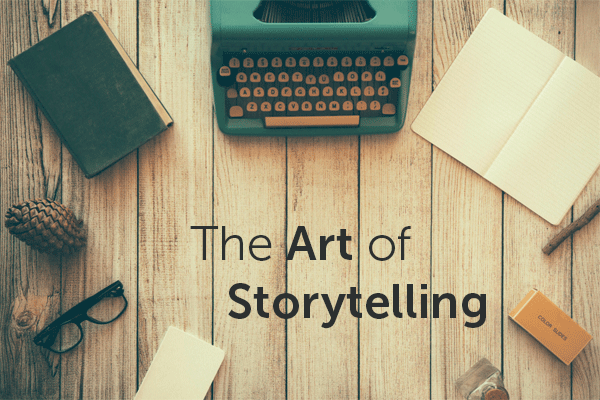 Crystal Kalaitzakis 
The Momentum Centre
Session 3: Telling your impact story
Session 3: Telling your impact story
Crystal Kalaitzakis 
The Momentum Centre

Crystal Kalaitzakis leads IntegrateIT and IntegratED with The Momentum Centre. As a social impact entrepreneur, she has extensive experience in the technology, business and workforce development space, having held many progressive leadership roles within the public, private and not-for-profit sectors. She spent twelve years as a director with the Government of Manitoba overseeing policy and program development for the Canada-Manitoba Labour Market Development Agreements. Prior to this she spent twelve years as an Internet pioneer, advancing ICT adoption and workforce development among rural and Indigenous communities in Canada. A serial collaborator, Crystal enjoys working with a variety of stakeholder groups crafting innovative solutions to complex social challenges.
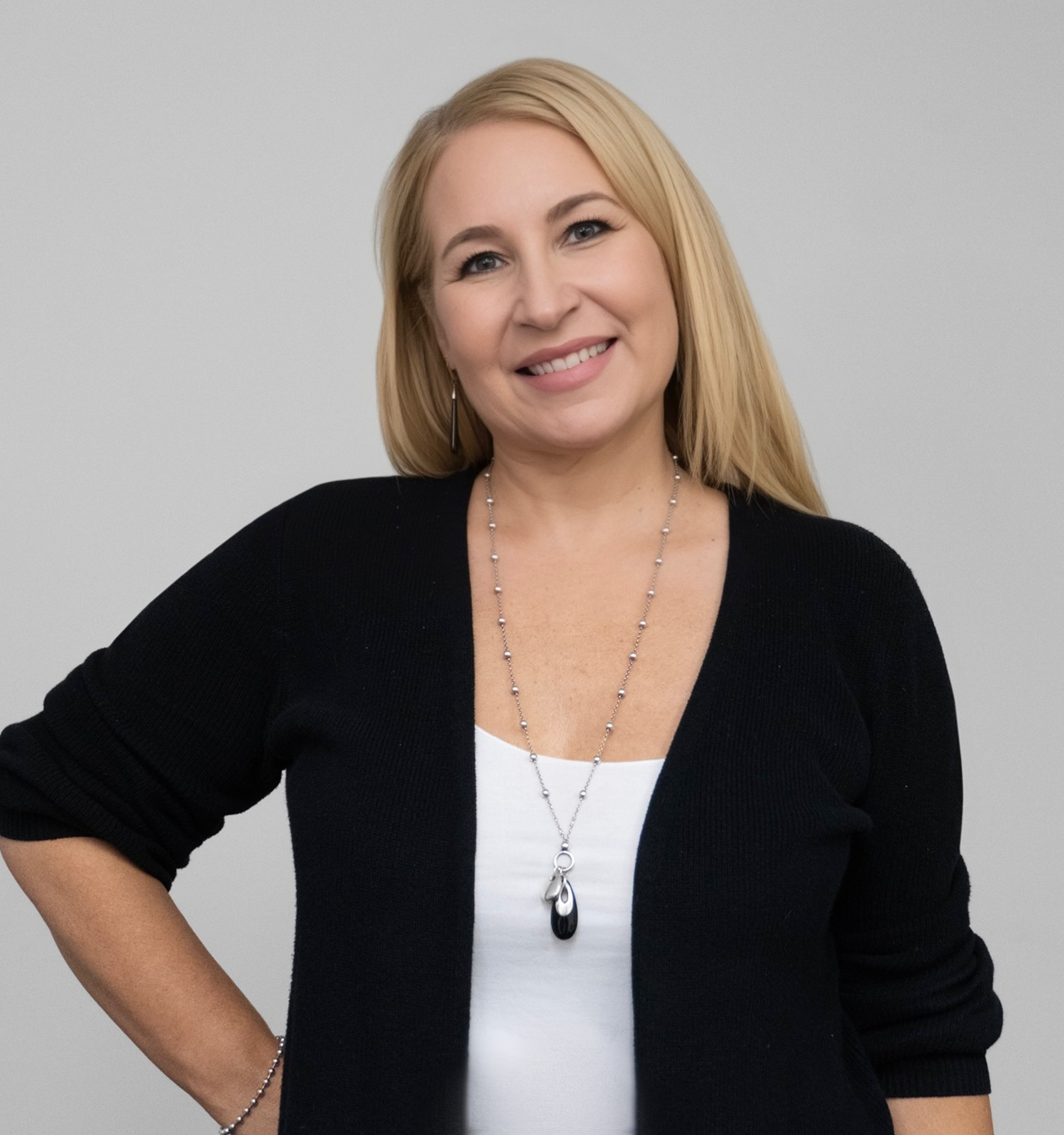 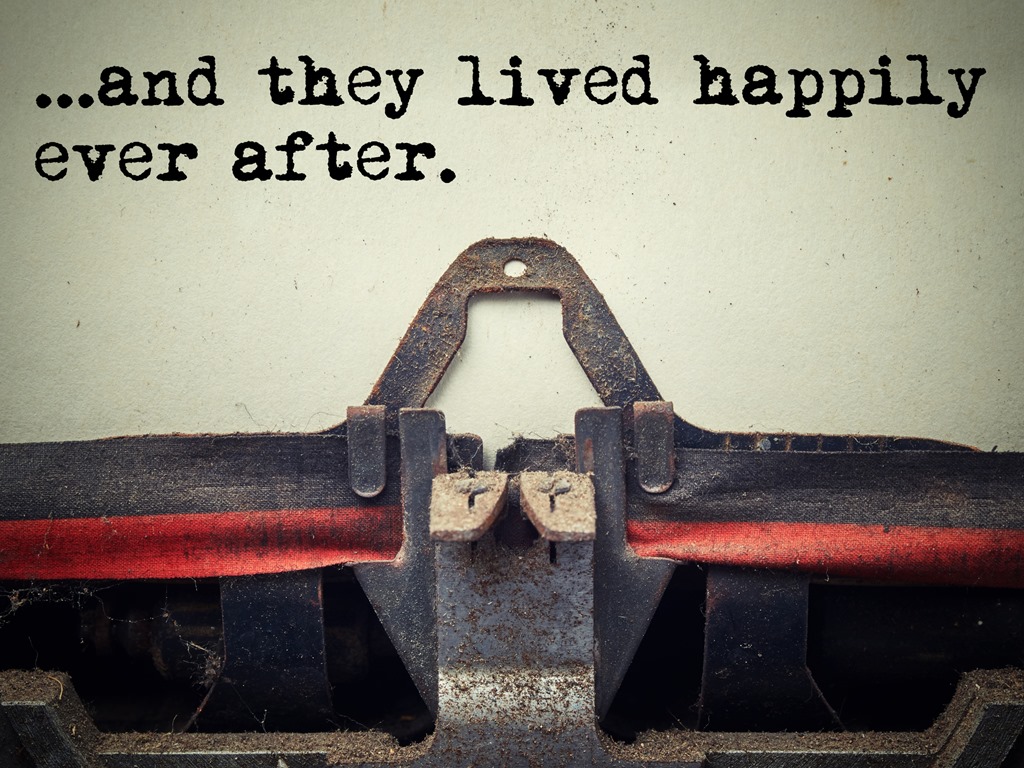 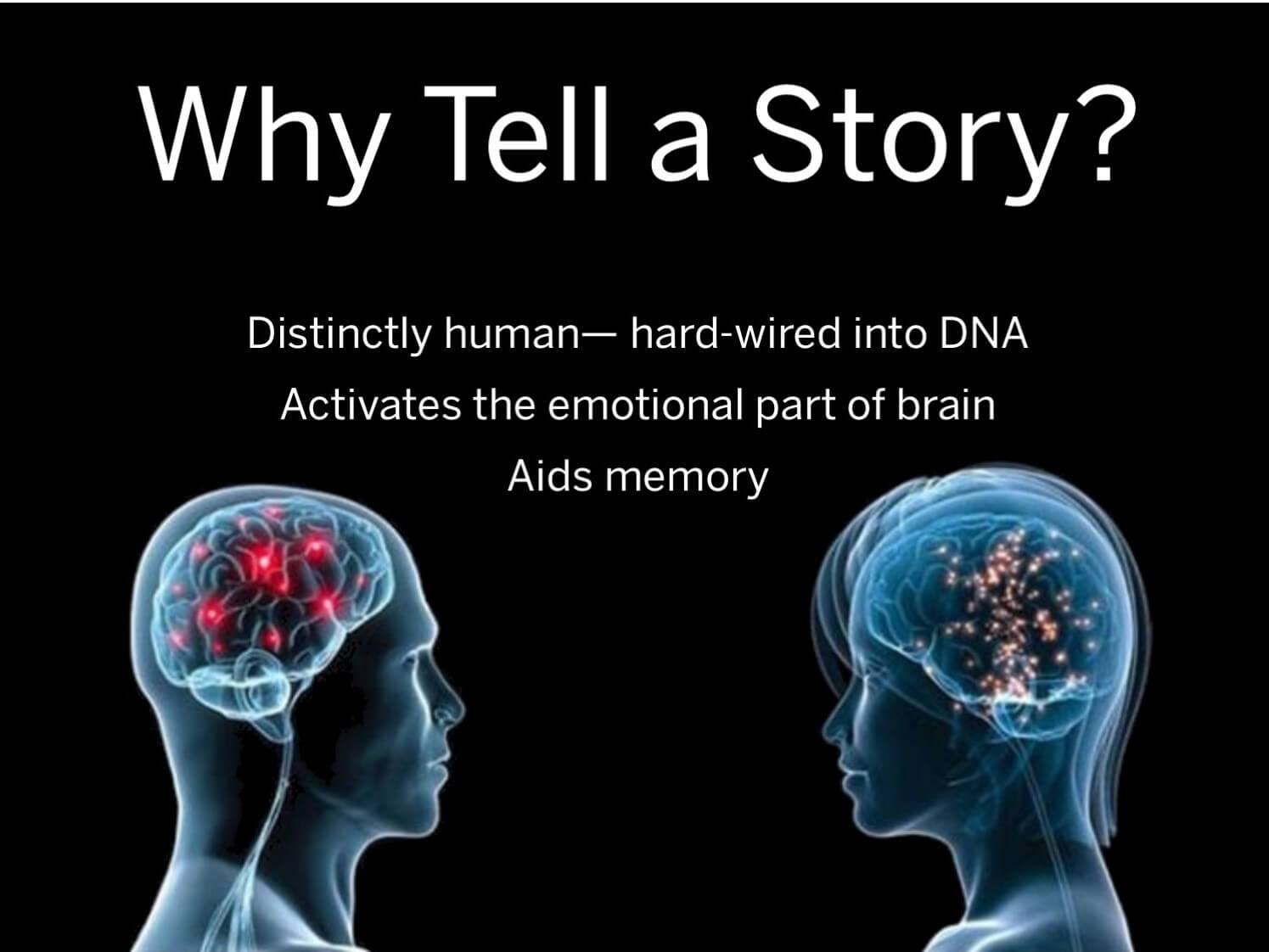 Humans love a narrative...
Source: https://speakingthatconnects.com/whats-your-story/
Visual Storytelling
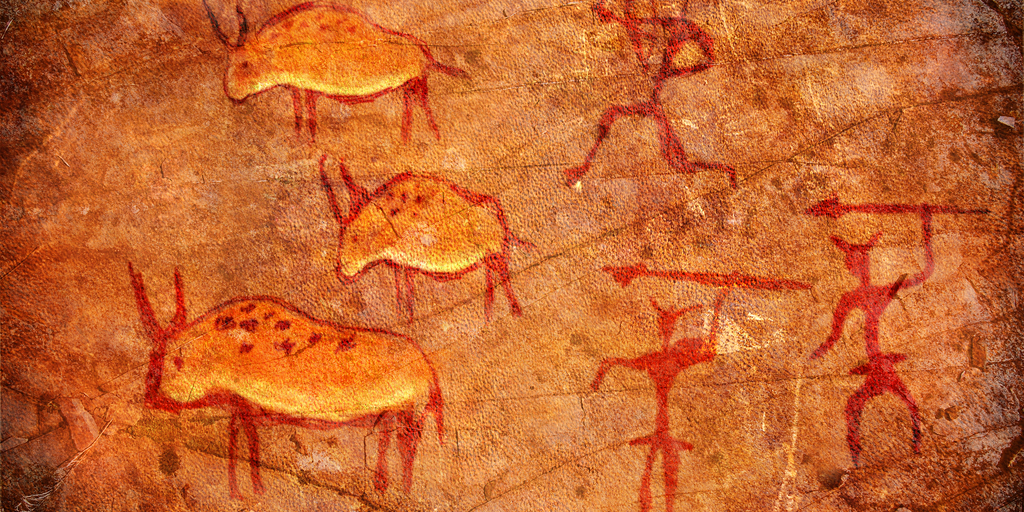 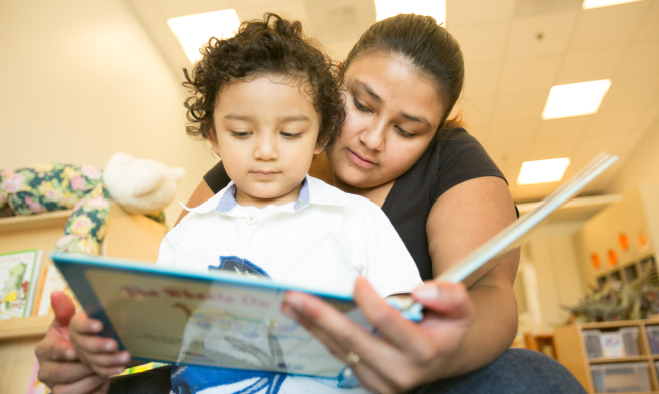 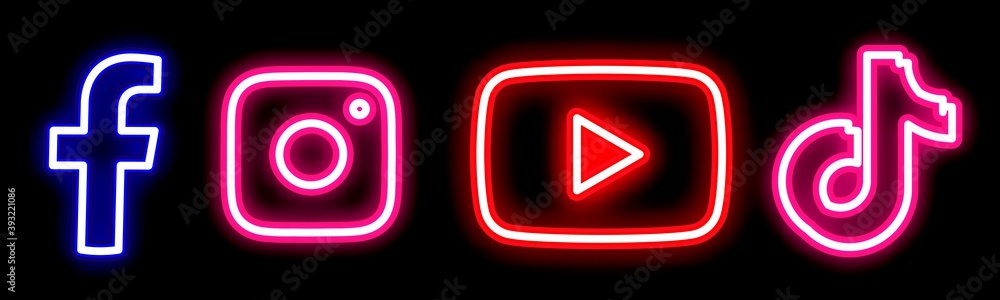 65% of people are visual learners
Process visuals 60,000 x faster than text
Retain visual info better than text and for longer
Source: Classification of Visual and Non-visual Learners Using Electroencephalographic Alpha and Gamma Activities
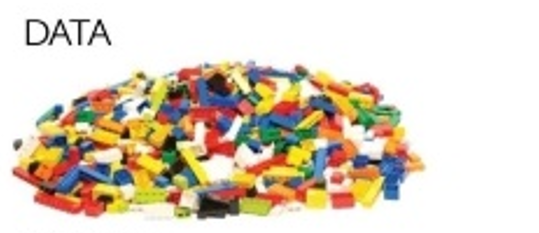 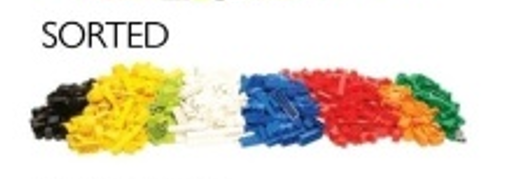 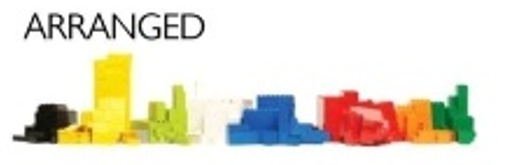 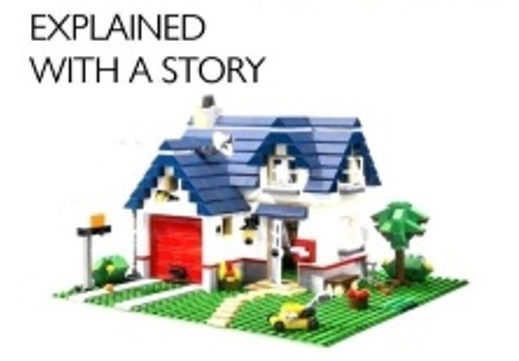 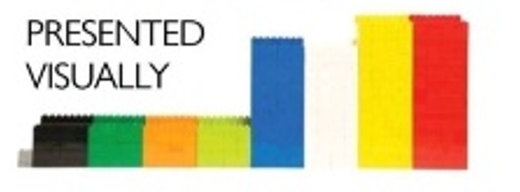 Source: Maxime Hupe Post | LinkedIn
Why are Infographics So Effective?
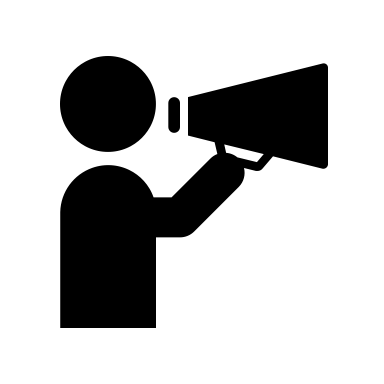 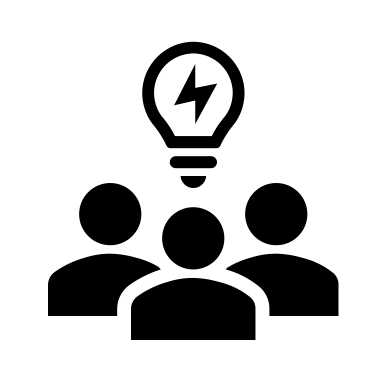 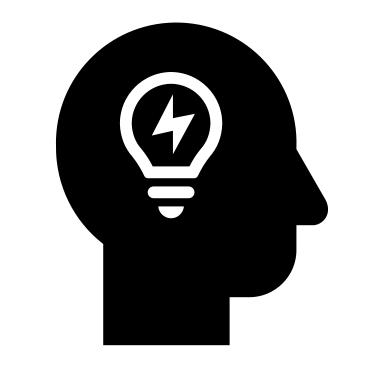 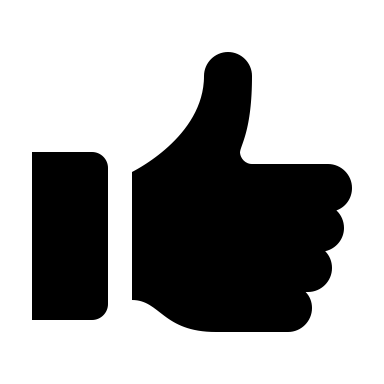 Boundary Spanning Tools
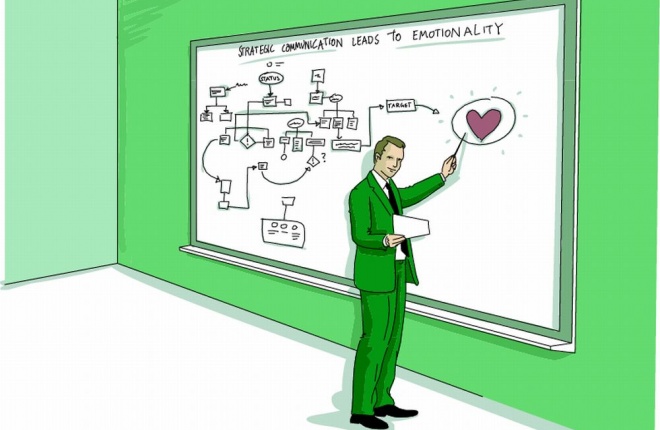 They can be used for:
Monitoring 
Evaluation
Learning
Across a variety of mediums:
Monthly, Quarterly & Annual Reporting
Newsletters & Stakeholder Updates
Workshops & Presentations 
Websites & Social Media
How to Create Infographics that Tell Compelling Stories
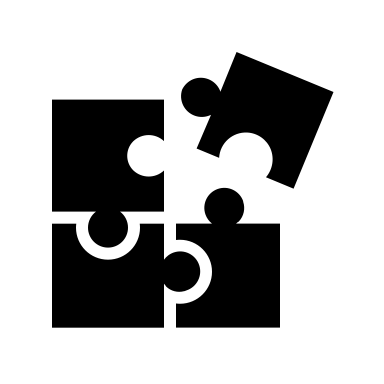 A fascinating narrative is the cornerstone of a great storytelling infographic:
 Think about your intended audience
 What’s the point you’re trying to get across
 Emphasize the problem you’re trying  to resolve or challenge to overcome
 Include milestones, triumphs or  journey to getting there
 Review templates for inspiration
 Formulate your ideas around the preferred  options
Story Telling and the Theory of Change
Theory of Change is a tool to help describe: 
The need 
The change, and 
The plan to do it
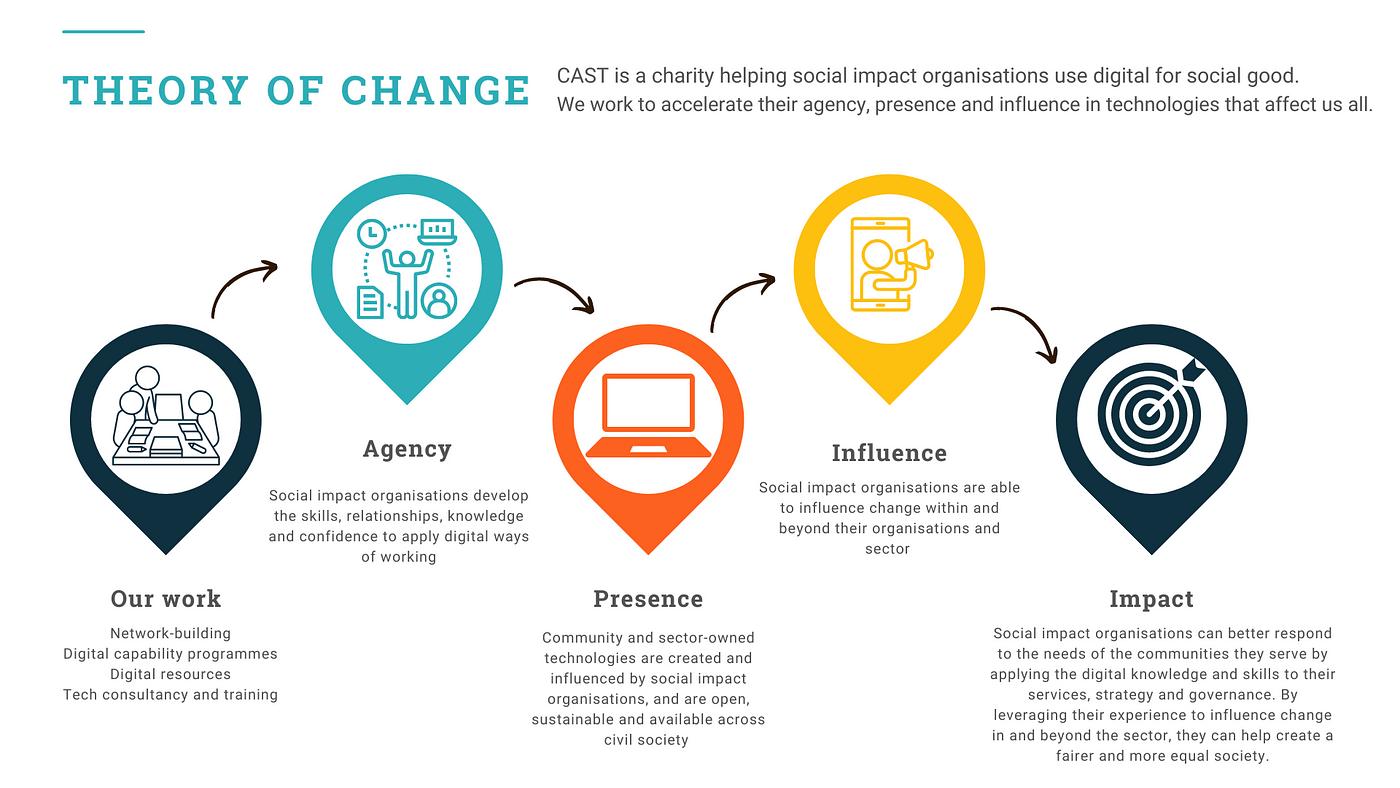 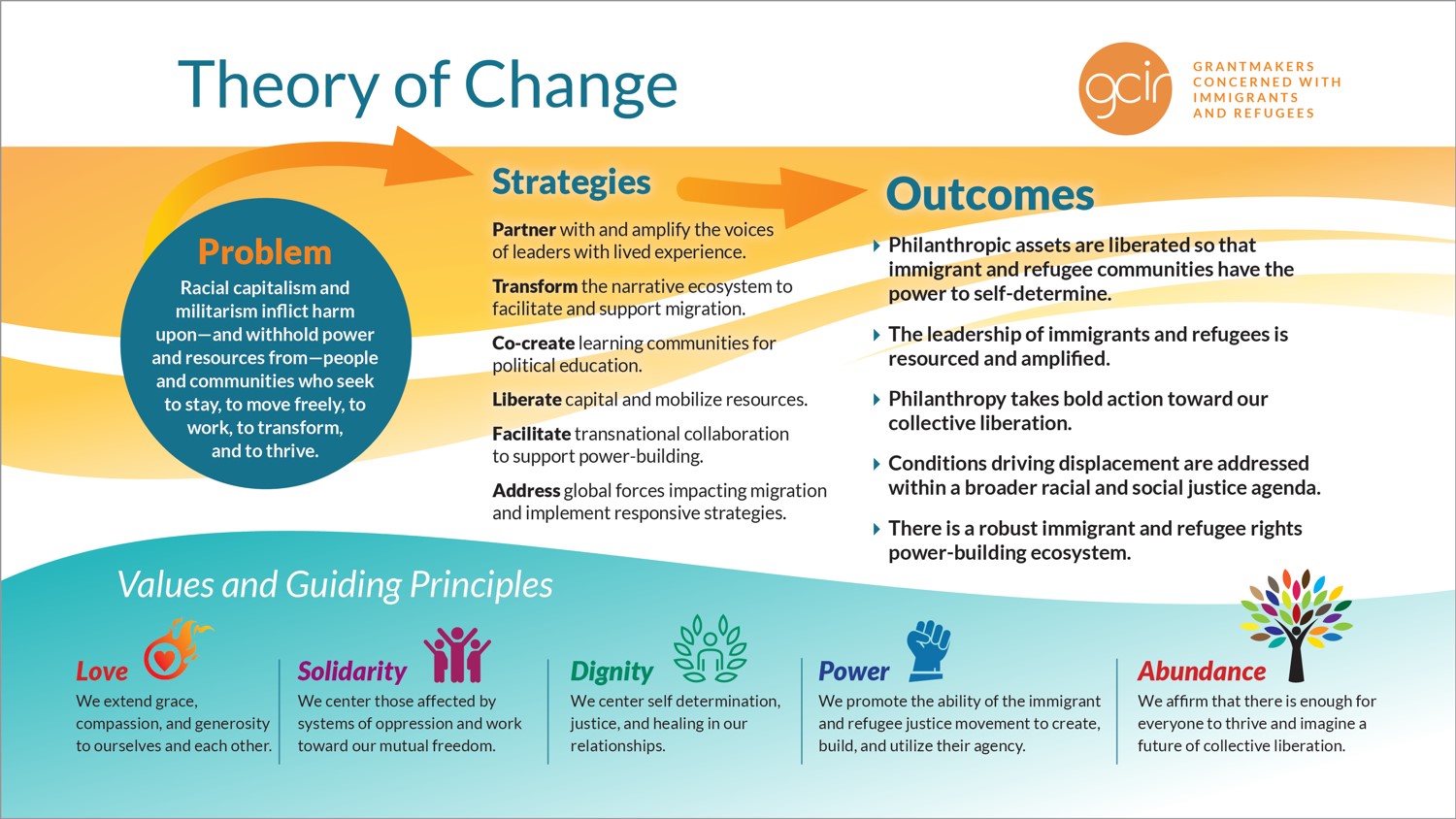 We all have great stories to tell!
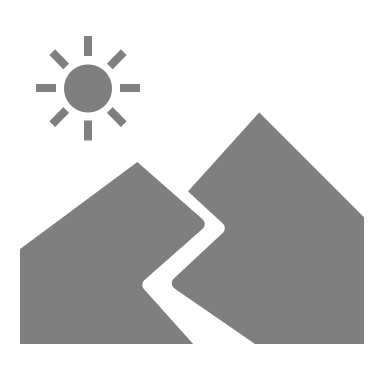 Elements of a Great Story
Follows a distinct path or storyline 
A title and short introduction 
Good flow and cohesion
Plotline or journey map
Pull your data and create a wireframe
Build your story around that, fill in the blanks
Create the connection and logical flow
A satisfying conclusion (where applicable) 
Call to action (where applicable)
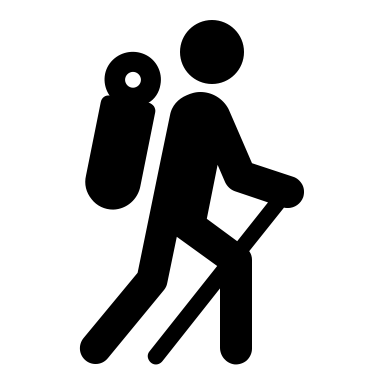 Bringing it all Together
Relatable to evoke empathy & connection
Establishes credibility & depth
Choose data that strengthens your story & emphasizes your impact
Makings of a Great Infographic
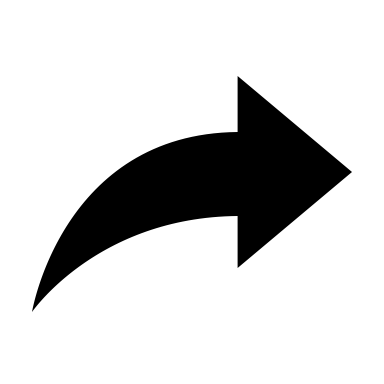 The layout should be visually cohesive
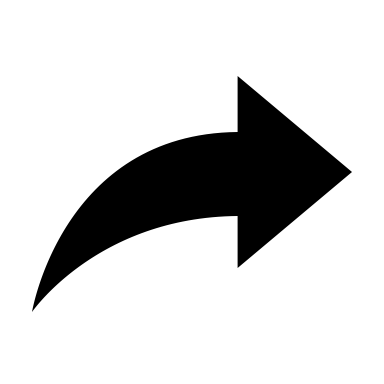 Follows a distinct path or storyline
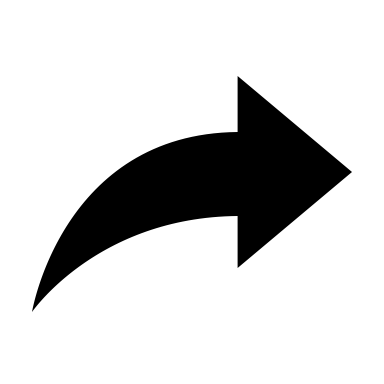 Combine text, graphics, pictures & icons
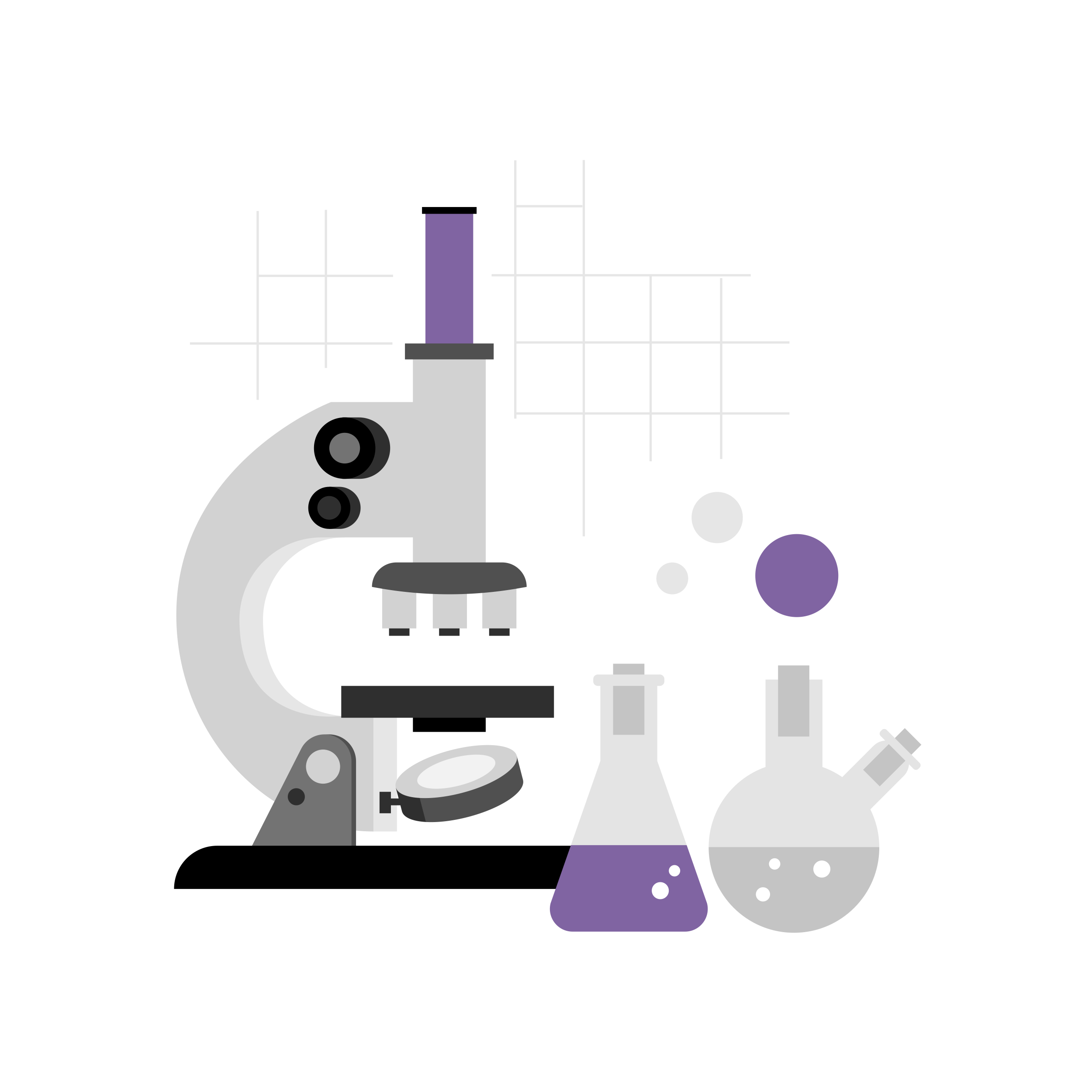 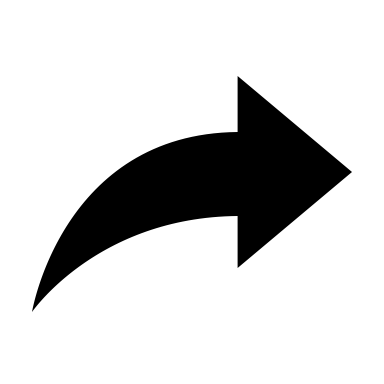 Work with suitable and available templates
[Speaker Notes: The layout should be visually cohesive (a bunch of graphics and data is not necessarily unified)
As mentioned previously, it should follow a distinct path, storyline or theme
Use a Combination of Text, Graphics, Pictures and Icons
Work within the available templates. I like to review my datasets and then browse available templates to see what resonates. It’s a creative endeavor, not a perfect science. I find it to be quite iterative.]
Examples of a Dashboard
Purpose: Internal 
Monitoring Dashboard
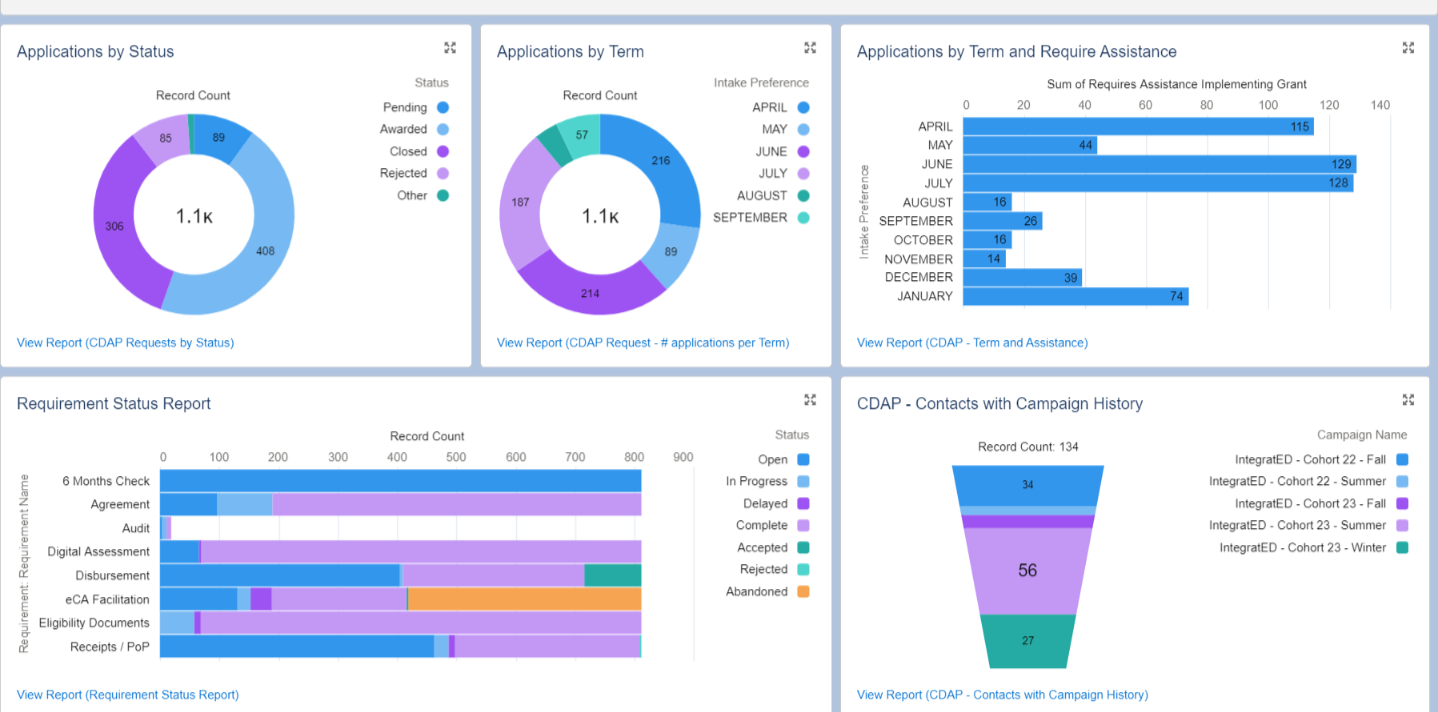 A lot of data, no story
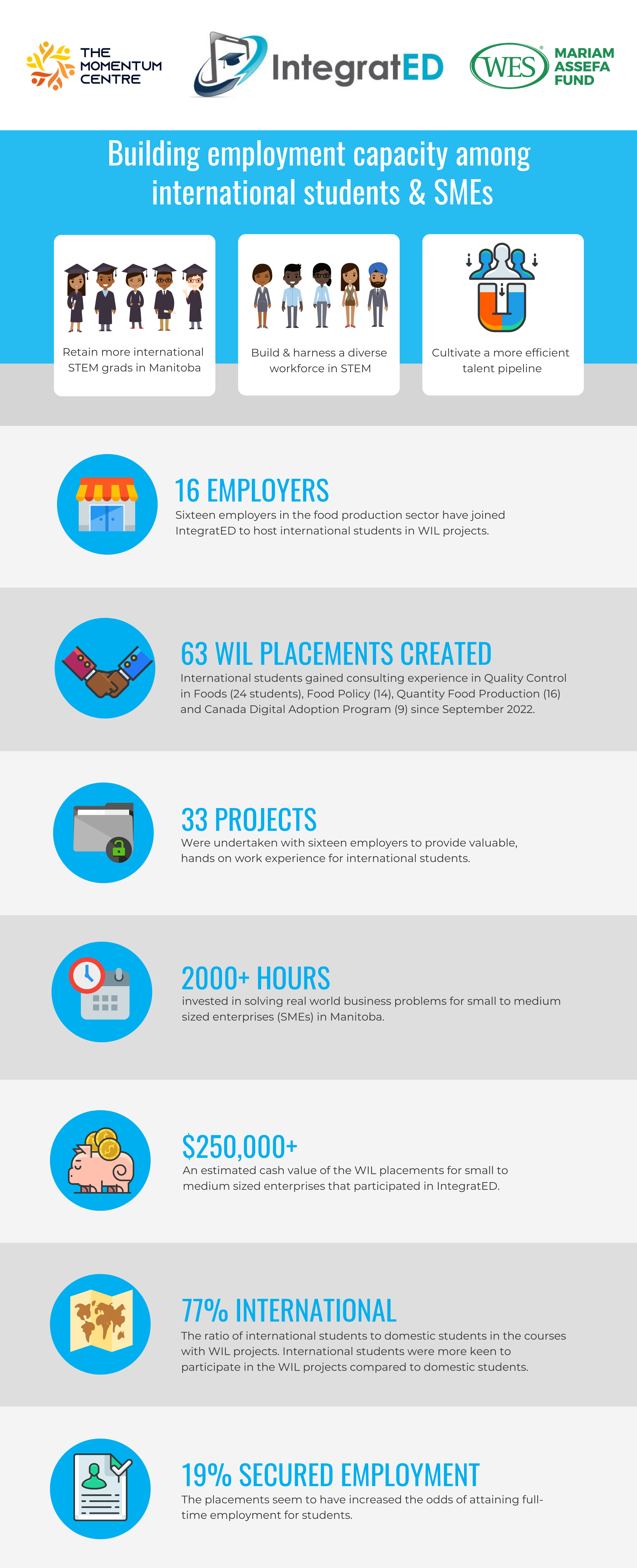 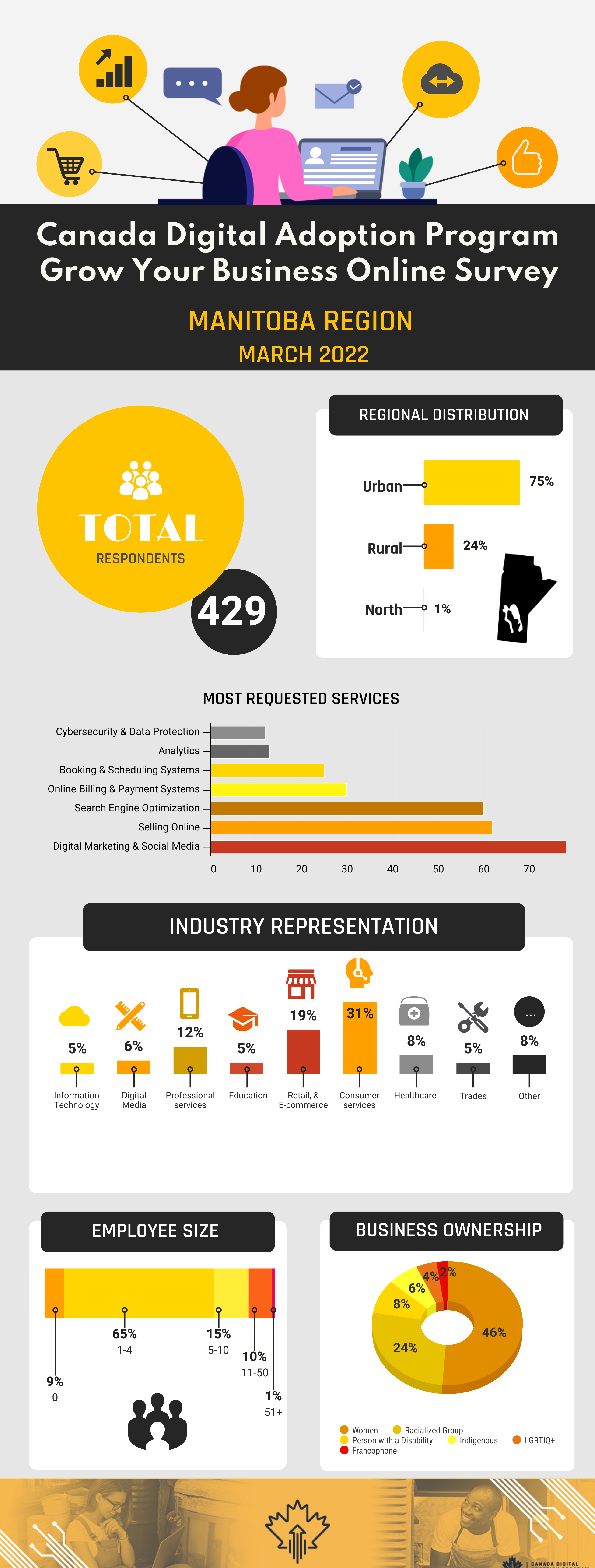 Examples of Dashboard Infographics
Purpose: Brief stakeholder update
Recommended Tools & Resources
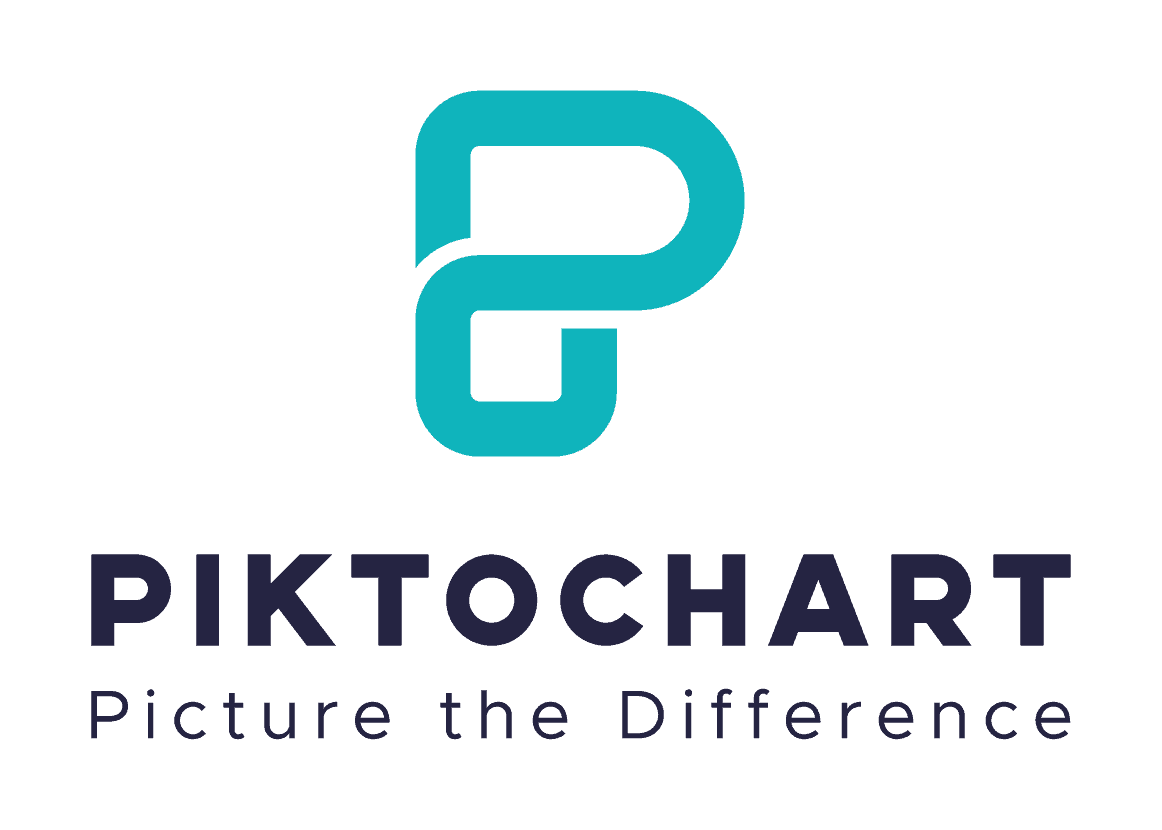 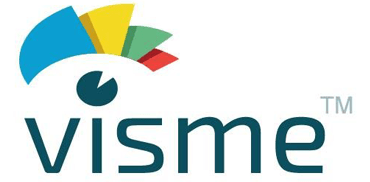 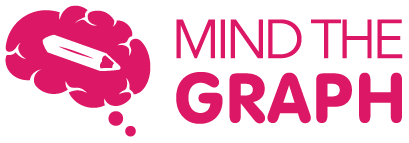 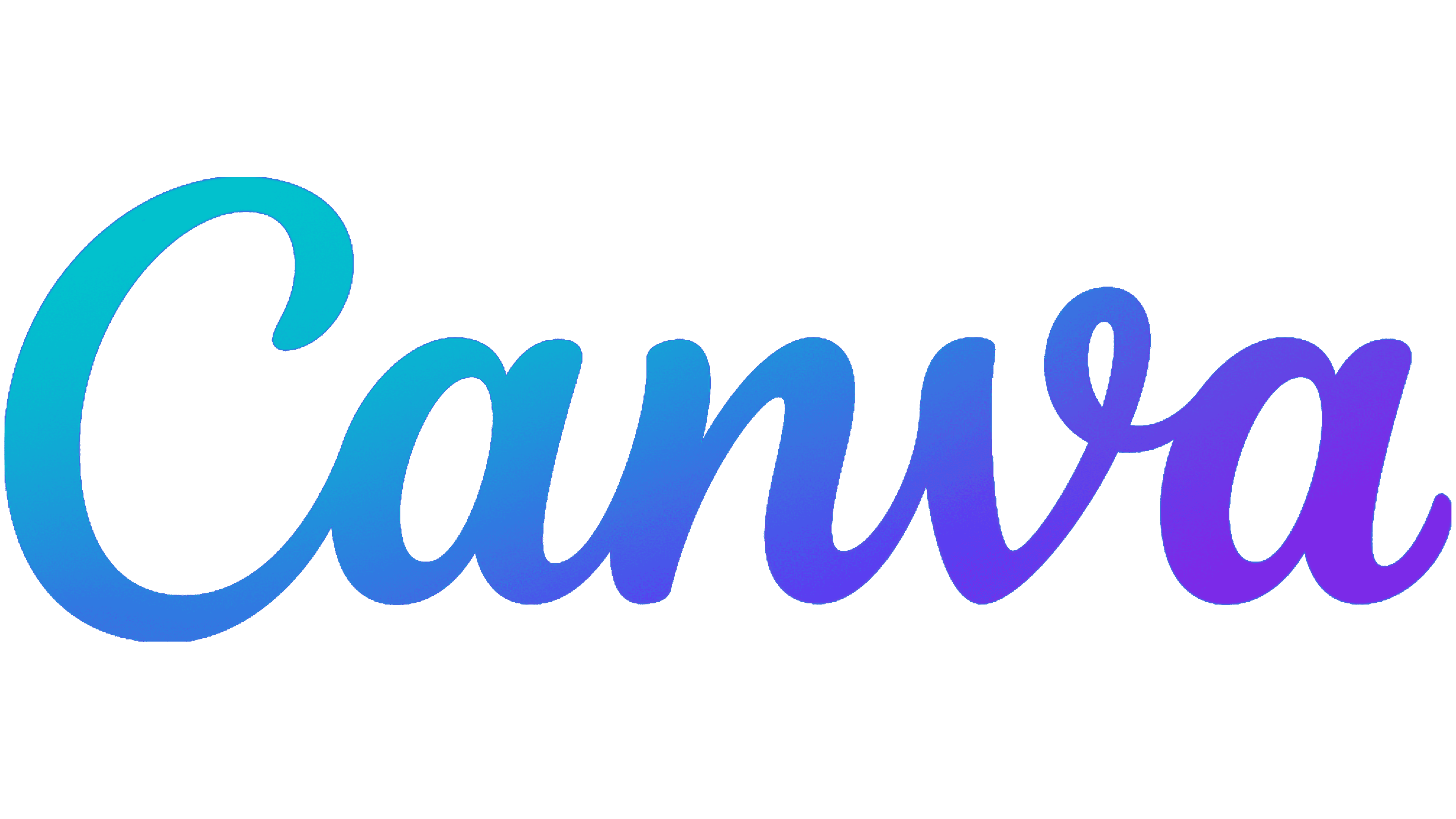 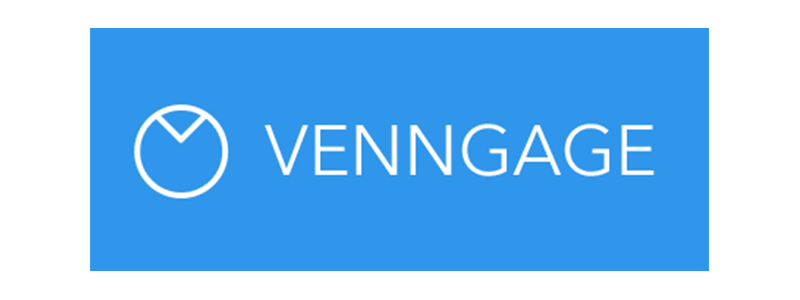 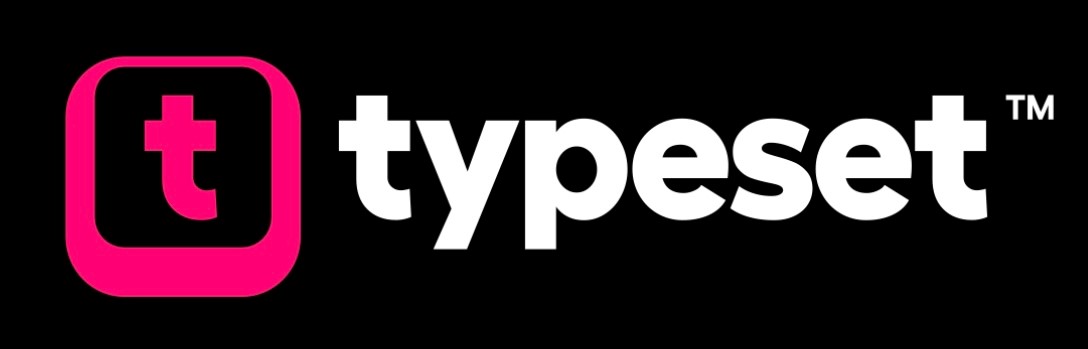 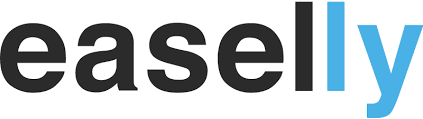 Other Instructional Tools - Center for Teaching & Learning Design | Stockton University
Best in Show
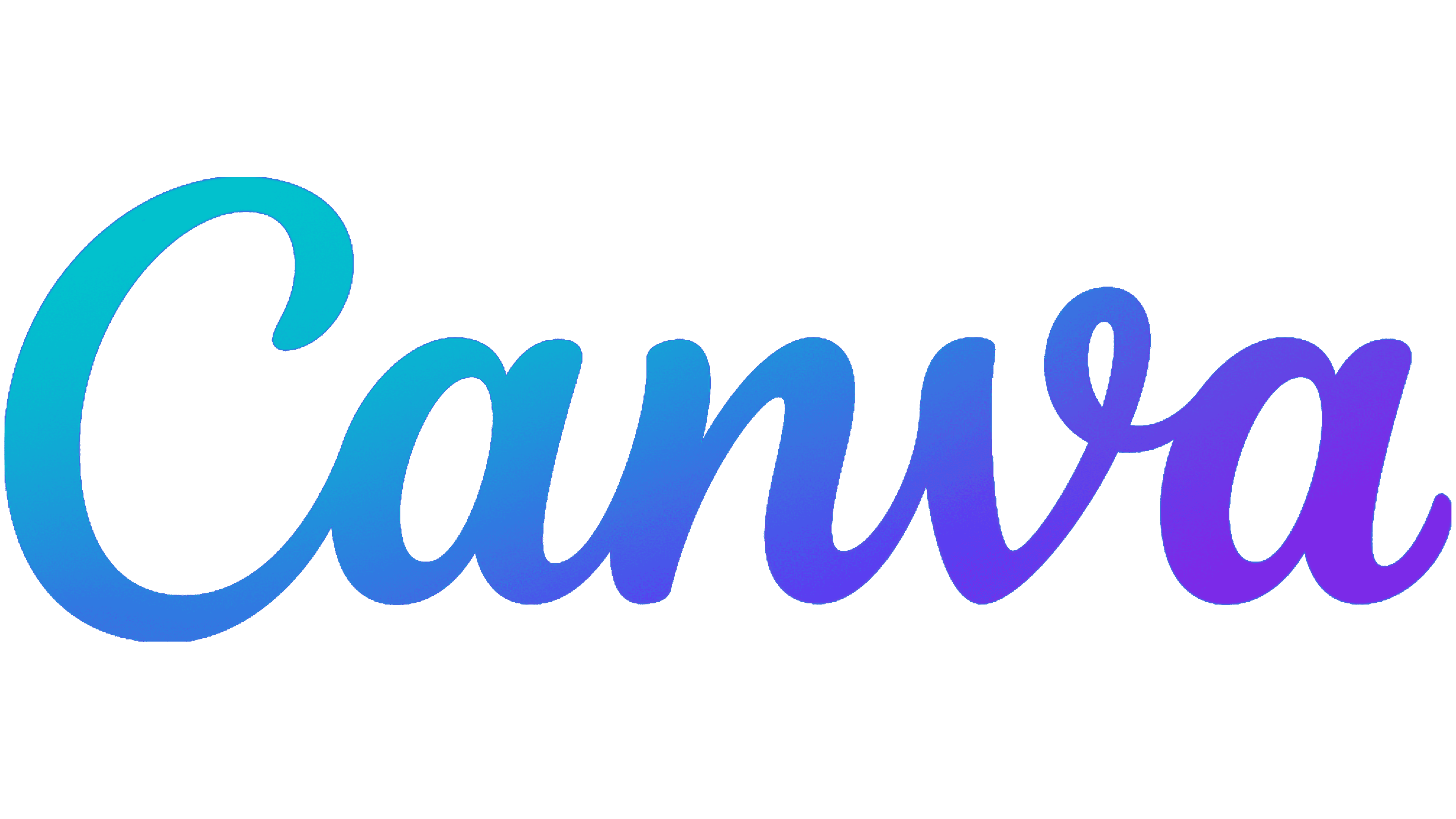 Great for newsletters, reports, infographics. Easy to use and collaborate. Free for non-profits!!
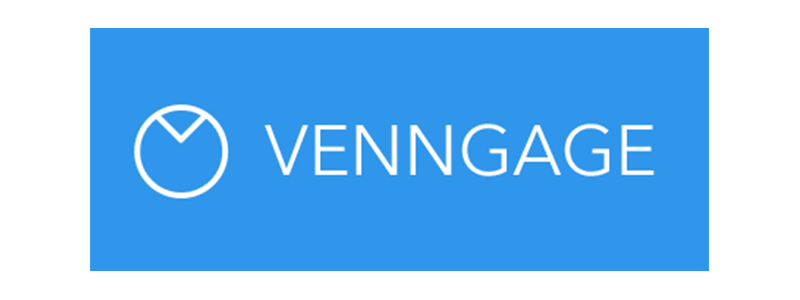 Best for infographics, non-profit discount, easy to use and collaborate
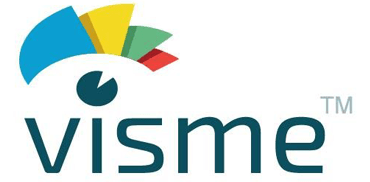 Incorporates AI functionality, great for those wanting custom designs and quick outputs
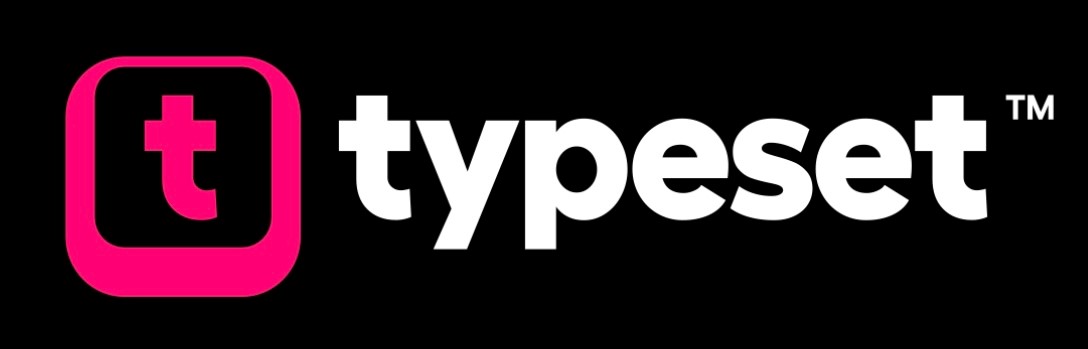 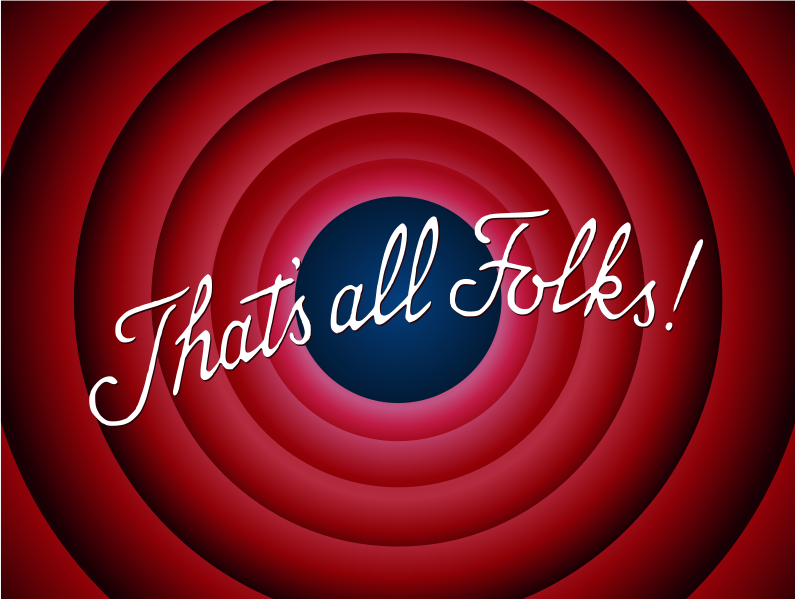 You can tell a great story using infographics mixing:
Visuals
Data
Information
Design
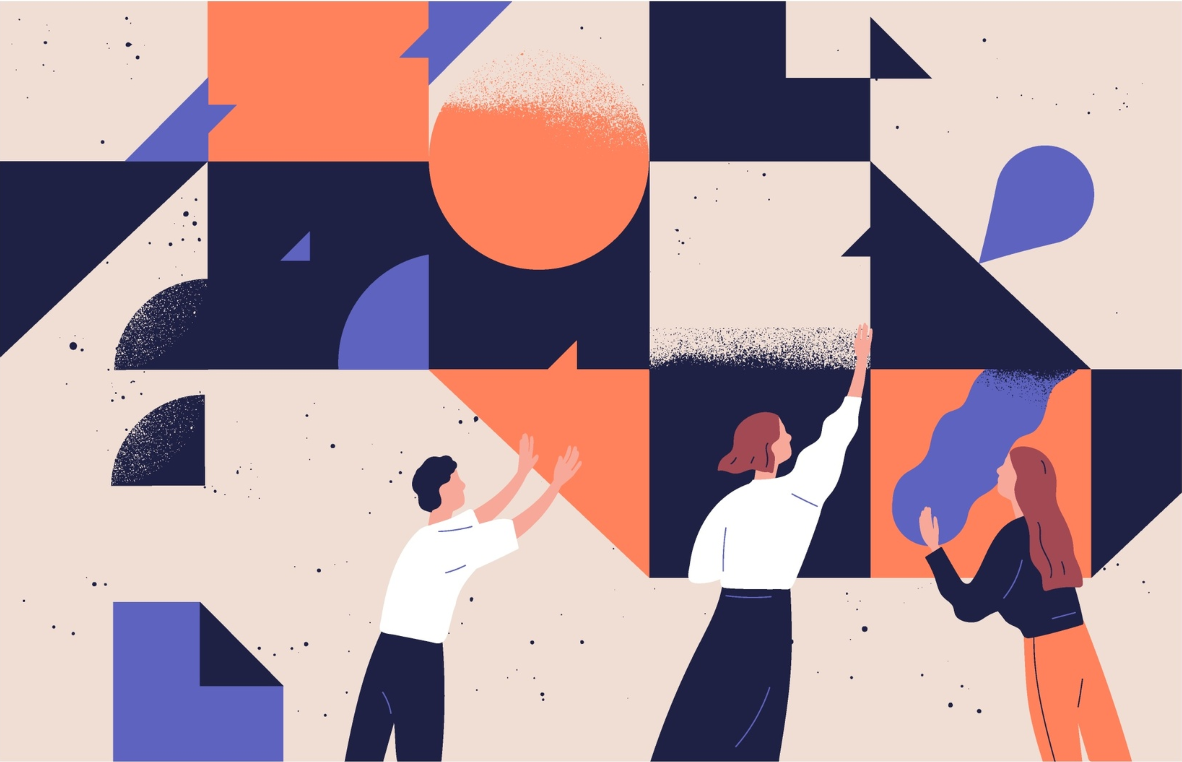 Discussion
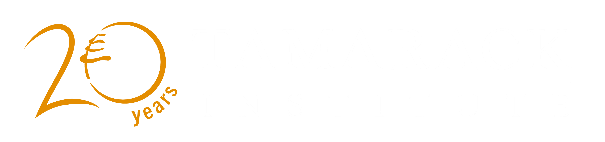 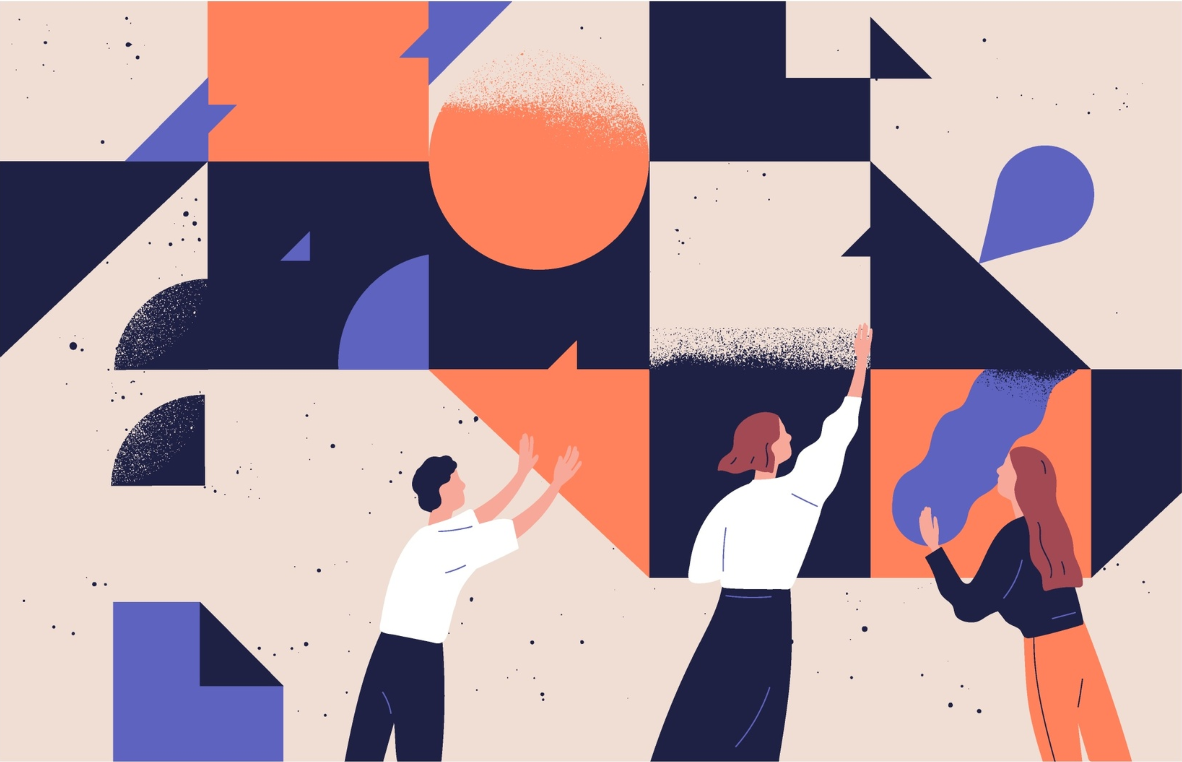 THANK YOU!
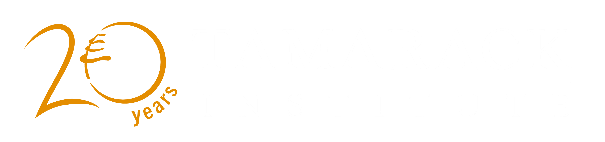